FLP Corrugated Waste Disposal Project
Prepared by:
Riley Chapman (ISE)
Trevor O’Connor (IDM)
Derrick Whitfield (IDM)
FLP Corrugated Waste Disposal:Introduction
Current waste disposal process involves two methods:
Disposal of cardboard boxes deemed “unusable” (SOP that labor is based on)
Disposed by crushing boxes by use of a baler
Transported to 53’ container after boxes have been baled
Disposal of corrugated cores
Generated during bagging process and stored in multiple locations of plant
Much harder material; much harder to dispose of
Stored in multiple bins on site
Transported by 3rd party contractor to dispose of material
Spring 2018			IDM 404 		Trevor O’Connor				Slide 2
FLP Corrugated Waste Disposal:Project Description
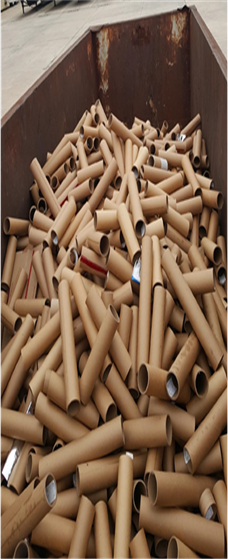 Spring 2018			IDM 404 		Trevor O’Connor				Slide 3
FLP Corrugated Waste Disposal:Project Description-Continued
Client’s Deliverables
10% increase in labor efficiency of the waste process
Reduction of time spent in waste disposal process
10% cost savings compared to current disposal/recycling method
Recommendation of improvement to current systems and processes
Spring 2018			IDM 404 		Trevor O’Connor				Slide 4
FLP Corrugated Waste Disposal:Design Specifications
Alternative Designs
Refurbish into “Green” consumer product

Return to Vendor program (RTV)

Reengineering of process and equipment
Spring 2018			IDM 404 		Trevor O’Connor				Slide 5
FLP Corrugated Waste Disposal:Feasibility Criteria
Time
Scope: Aims to increase labor efficiency by 10%
Cost
Scope: Aims to reduce the cost of waste disposal process by 10%
Internal Process
Scope: Aims to control process in on-site environment
Space Constraint
Scope: Aims to keep project contained within 1,600 square feet
Spring 2018			IDM 404 		Trevor O’Connor				Slide 6
FLP Corrugated Waste Disposal:Merit Analysis
Refurbish into “Green” Consumer Product
Reengineering of Process
Return to Vendor (RTV)
Spring 2018			IDM 404 		Trevor O’Connor				Slide 7
FLP Corrugated Waste Disposal:Conclusion
Spring 2018			IDM 404 		Trevor O’Connor				Slide 8